TALLER SUMA PARTE 2
FORMA 1
public class suma
    {
        private double dato1;
        private double dato2;
        public suma()
        { }
        public void setdato1(string da1)
        {
            dato1 = Convert.ToDouble(da1);
        }
        public void setdato2(string da2)
        {
            dato2 = Convert.ToDouble(da2);
        }
        public double sumar()
        {
            return dato1 + dato2;
        }

    }
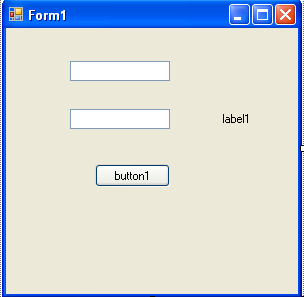 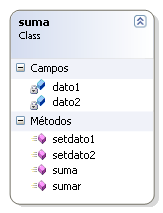 lib.suma miObj = new lib.suma();
 miObj.setdato1(textBox1.Text);
 miObj.setdato2(textBox2.Text); 
 label1.Text = miObj.sumar().ToString();
FORMA 2
public class suma1
    {
        private double dato1;
        private double dato2;
        private double rta;
        public suma1()
        { }
        public void setdato1(string da1)
        {
            dato1 = Convert.ToDouble(da1);
        }
        public void setdato2(string da2)
        {
            dato2 = Convert.ToDouble(da2);
        }
        public double Gestrta()
        {
             return rta;
        }
        public void  sumar()
        {
            rta= dato1 + dato2;
        }
    }
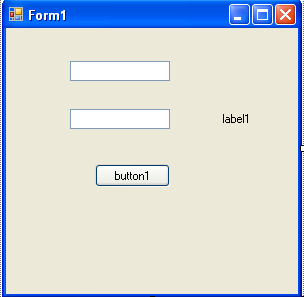 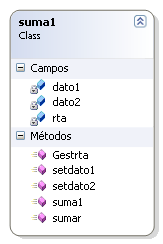 lib.suma1 miObj = new lib.suma1();
  miObj.setdato1(textBox1.Text);
  miObj.setdato2(textBox2.Text);
  miObj.sumar();
  label1.Text = miObj.Gestrta().ToString();
FORMA 3
public class suma3
    {
           public suma3()
        { }
  
        public double sumar(string dato1, string dato2)
        {
            return Convert.ToDouble(dato1) + Convert.ToDouble(dato2);
        }
    }
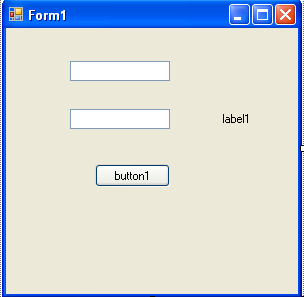 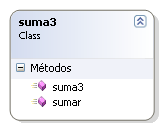 lib.suma3 miObj = new lib.suma3();
 label1.Text = miObj.sumar(textBox1.Text, textBox2.Text).ToString();
FORMA 4
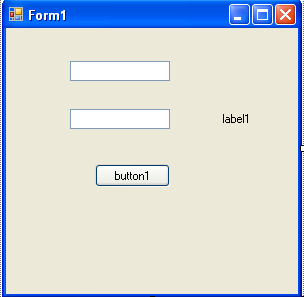 public  class suma2
    {
        public suma2()
        { }
        public double sumar(double dato1, double dato2)
        {
            return dato1 + dato2;
        }
    }
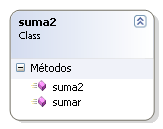 lib.suma2 miObj = new lib.suma2();
label1.Text = miObj.sumar(Convert.ToDouble(textBox1.Text), Convert.ToDouble(textBox2.Text)).ToString();
Desarrollo: Forma 5
using System;
namespace sumapoo
{	
    public class suma
    {
        private double dato1;
        private double dato2;
        public suma(string da1, string da2)
        {
            dato1 = Convert.ToDouble(da1);
            dato2 = Convert.ToDouble(da2);
       }

       public double sumar()
        {
            return dato1 + dato2;
        }
   }
 }
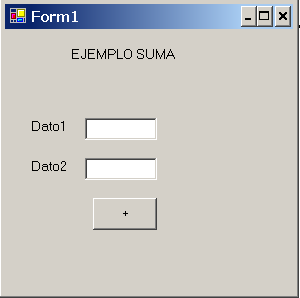 En el evento del botón digitamos le siguiente código
lib.suma miObj =new lib.suma(textBox1.Text, textBox2.Text);
 label1.Text = miObj.sumar().ToString();
Desarrollo: Forma 6-java
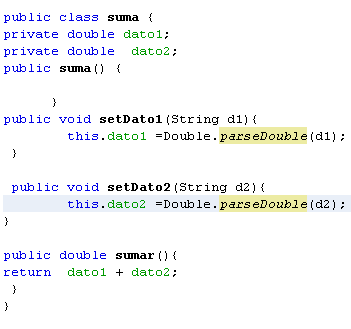 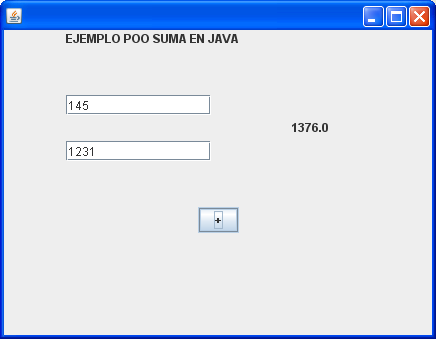 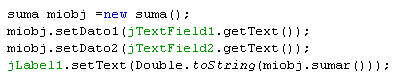